Mark SandersCoordinator
The FIRES Reform Strategy for Italy
Our Analysis
Inclusive, Sustainable and Innovative Growth requires Entrepreneurship
There is no shortage of ideas, talent and capital in Europe
Too little currently flows to (productive) entrepreneurial activity
Institutions protecting creditors, workers and inventors block these flows
Effective Reform requires a differentiated and historical approach
Effective Reform should aim to channel more capital, labor and knowledge to entrepreneurial activity
We know a lot, the challenge is to formulate effective reform proposals based on that knowledge.
Our Work
5 Work Packages
Historical Evolution of Relevant Institutions
What is bedrock, what is reformable?
Establish Desirability and Urgency of Transition
Why do we need/want a more entrepreneurial society?
Our Work
5 Work Packages
Assess the state of the Union
How do we measure how EU-ecosystems are doing?
Investigate entrepreneurial processes across VoC
Variety (VoC) in Europe
Match Policy Proposals to Policy Makers
Competenties, Coherence and Feasibility
Engaging Our Stakeholders
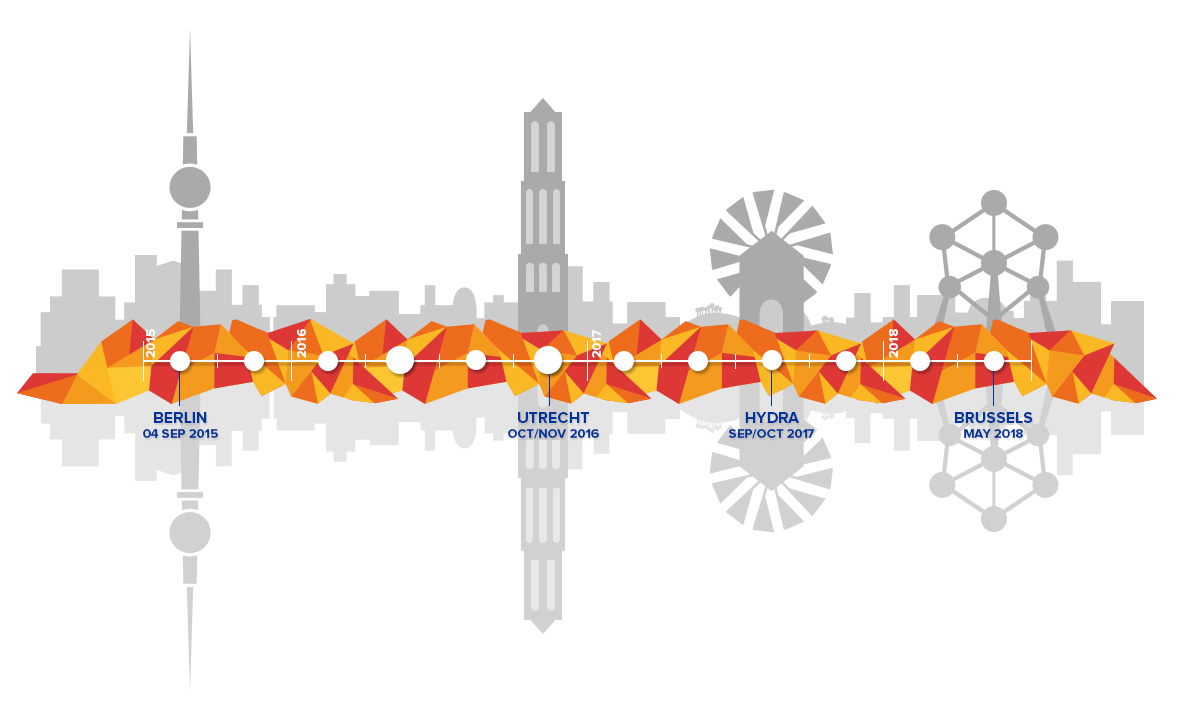 Win over our “Enemies”
Mobilize our Allies
Share with our Colleagues
Discuss with 
Policy Makers
The process...
The FIRES seven step approach
Step 1: Assess the most salient features of the institutional complex in place and trace its deep historical roots (WP2).
Step 2: Assess the strengths and weaknesses and flag the bottlenecks in the entrepreneurial ecosystem using a structured data analysis (WP4).
Step 3: Identify, using careful primary data collection among entrepreneurial individuals (i.e. founders) what most salient features characterize the start-up process and where entrepreneurs face barriers (D5.1).
Step 4: Map the results of step 2 and 3 onto the menu of policy interventions to identify potential interventions for the country under investigation.
Step 5: Carefully consider the list of proposals in light of the historical analysis under step 1 and fit the proposed reforms to the relevant local, regional and national institutional complex in place.
Step 6: Identify who should change what in what order for the reform strategy to have the highest chance of success (WP6).
Step 7: Experiment, evaluate and learn and return to step 1 for the next iteration.
The process...
So far...
	1.	Identify 9 most relevant institutional reform areas
	2.	Brainstorm and discuss with stakeholders
	3.	D5.12	Part I Merging 1 and 2 resulting in 64 reform proposals
	4.	D5.12	Part II Diagnosis for Italy (Germany and UK)
	5.	D5.12	From Diagnosis to Treatment
Today...
	6.	Present Diagnosis for Italy
	7.	Discuss 14 proposals for Italy
Diagnosis
The Patient
Long History
Patents, Banks, Universities
Mezzogiorno, Catholic Church
Recent History
Labour relations and welfare state
Entrepreneurship policies
The Symptoms
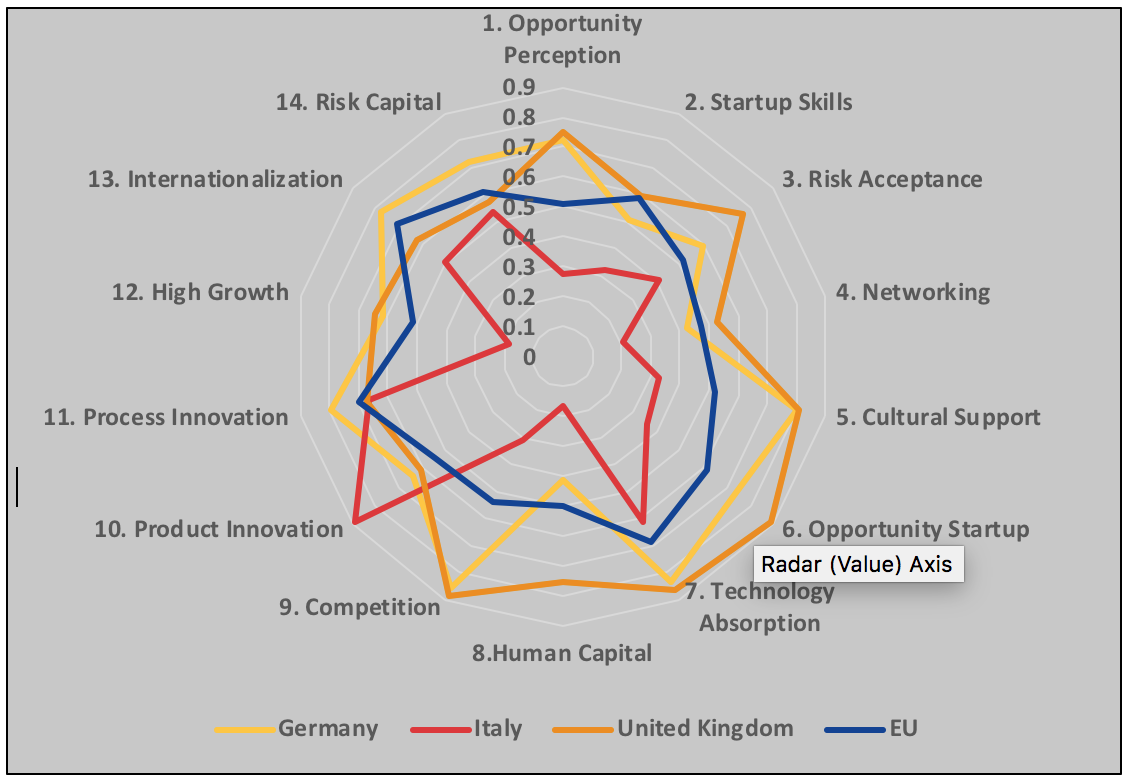 The Symptoms
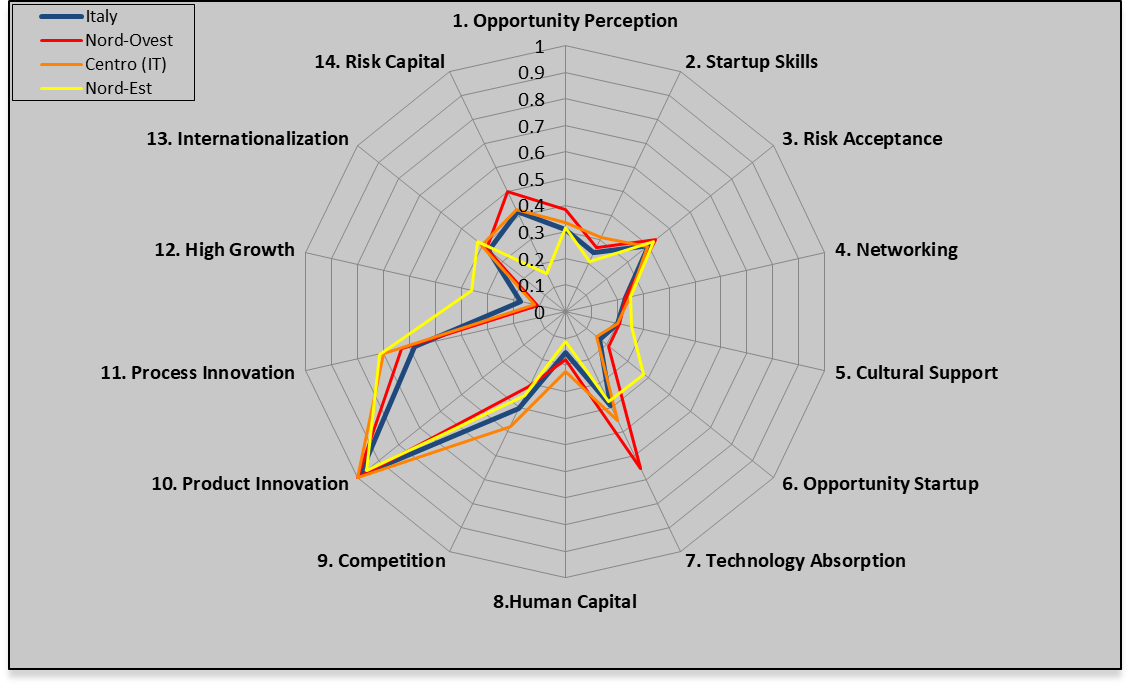 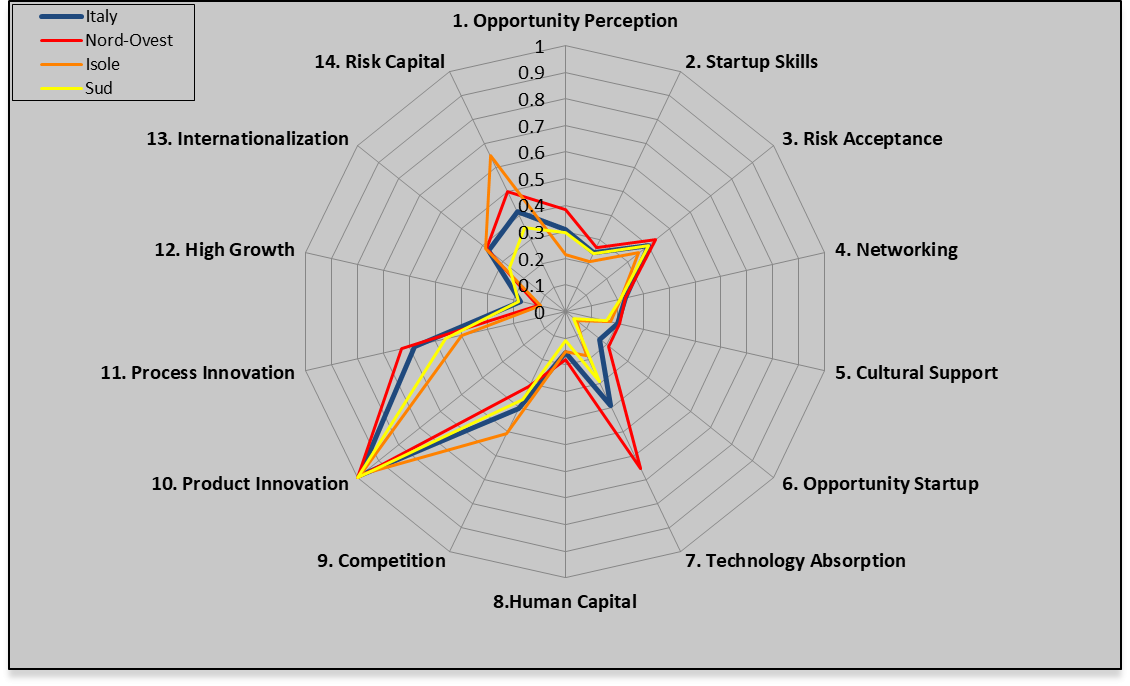 The Symptoms (Centro)
Survey
Survey
Diagnosis
Regulatory uncertainty creates sclerosis
SMEs and self-employment high, but entry/exit low
Fear of failure and lack of opportunities
Emphasis on knowledge absorption not experimentation
Human capital level high but formalized
Treatments
Proposal 1:Stable and Effective Judiciary
Proposal 8 and 10:Lower and Predictable Tax Liabilities
Proposal 14 and 19:More Finance for Experimentation
Proposal 28, 31, 32 and 35:Mobile Labour Force
Proposal 28, 31, 32 and 35:Mobile Labour Force
Proposals 40, 45 and 48:Managing Regulation
Proposal 55, 57 and 59:Entrepreneurial Educational System
Proposal 55, 57 and 59:Entrepreneurial Educational System
Proposal 80+:Do not be afraid to try something new
Our Questions
Would you agree with our approach?
Would you agree with our diagnosis?
Would you agree with the proposed treatment?
And specifically:
a)      Which proposal(s) among the ones proposed by FIRES, you would support and endorse and, conversely, which one (if any), you would disregard?
b)     Is there any policy proposal for the Italian entrepreneurial ecosystem that you would recommend to include that it is not mentioned in the FIRES policy brief?
c)      Can you please gauge about the political feasibility of the FIRES proposal(s) that you like. Are they easily implementable or not? Do you see any difficulties or obstacles of any sort, and in particular political obstacles, to implementing the proposed recommendation(s)?